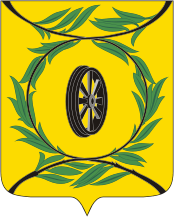 Управление по имущественной и земельной политикеКарталинского муниципального района
ПАСПОРТ ПРОЕКТА«Приобретение жилого фондадля работников бюджетной сферы»Карталинского муниципального района
Докладчик:
Начальник Управления по имущественной
и земельной политике
Карталинского муниципального района
Елена Сергеевна Селезнёва
г. Карталы
2017
1. Основные положения
2
Муниципальный проектный офис Карталинского муниципального района
2. Цель проекта
Поддержка работников бюджетной сферы, признанных нуждающимися в жилом помещении и привлечение квалифицированных кадров в сфере здравоохранения и образования на территорию Карталинского муниципального района
3
Муниципальный проектный офис Карталинского муниципального района
3. Результаты проекта
По итогам реализации проекта к концу 2017 года будут достигнуты следующие результаты:

	1) осуществление поддержки работников бюджетной сферы, признанных нуждающимися в жилом помещении;
                  2) привлечение квалифицированных кадров на территорию Карталинского муниципального района;
                  3) формирование муниципального жилищного фонда, предоставляемого по договорам найма специализированного (служебного) помещения
4
Муниципальный проектный офис Карталинского муниципального района
4. Бюджет проекта
5
Муниципальный проектный офис Карталинского муниципального района
5. Ключевые риски проекта
6
Муниципальный проектный офис Карталинского муниципального района
6. Ключевые возможности проекта
7
7
Муниципальный проектный офис Карталинского муниципального района
7. Описание проекта
8
Муниципальный проектный офис Карталинского муниципального района
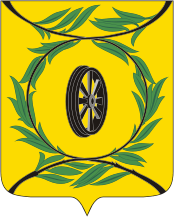 БЛАГОДАРЮ ЗА ВНИМАНИЕ!
9
Муниципальный проектный офис Карталинского муниципального района